Мобильное средство для эвакуации людей с высоких уровней вертикальных каменных стен в условиях чрезвычайной ситуацииВыполнила: Топилина Дарья 12.04.2016 годаНаучный руководитель: Перминов Николай Алексеевич
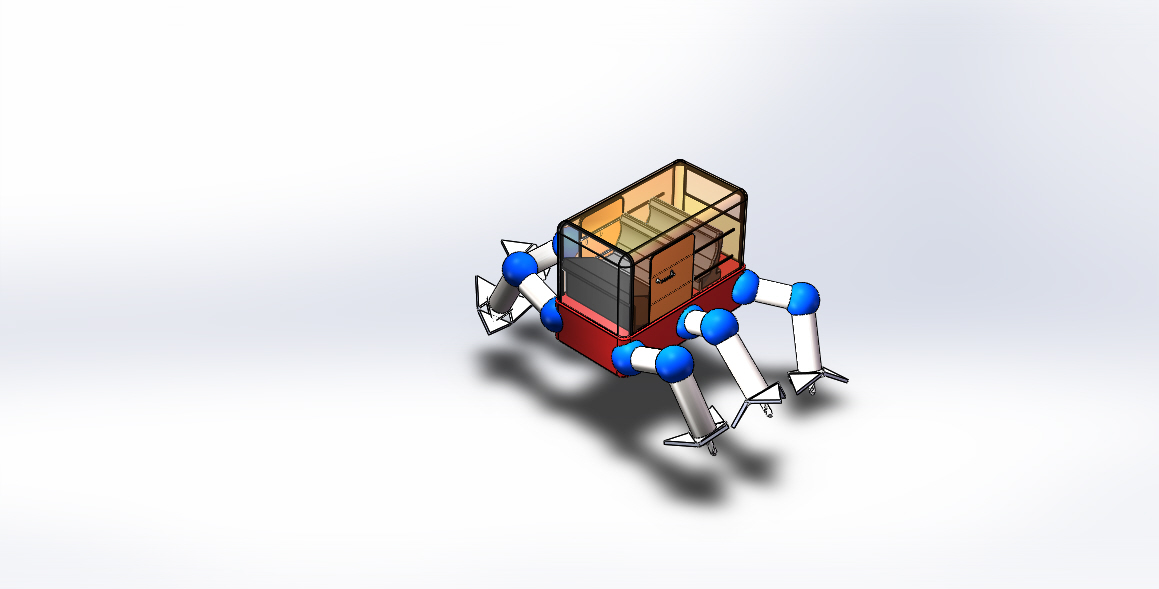 Способы и средства страховки при спуске и подъеме человека на горном рельефе.
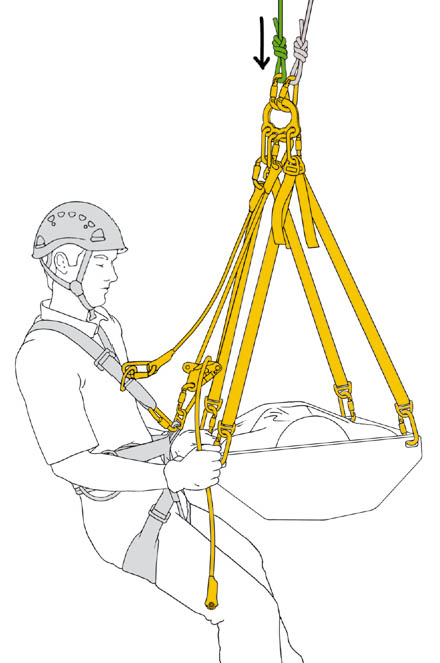 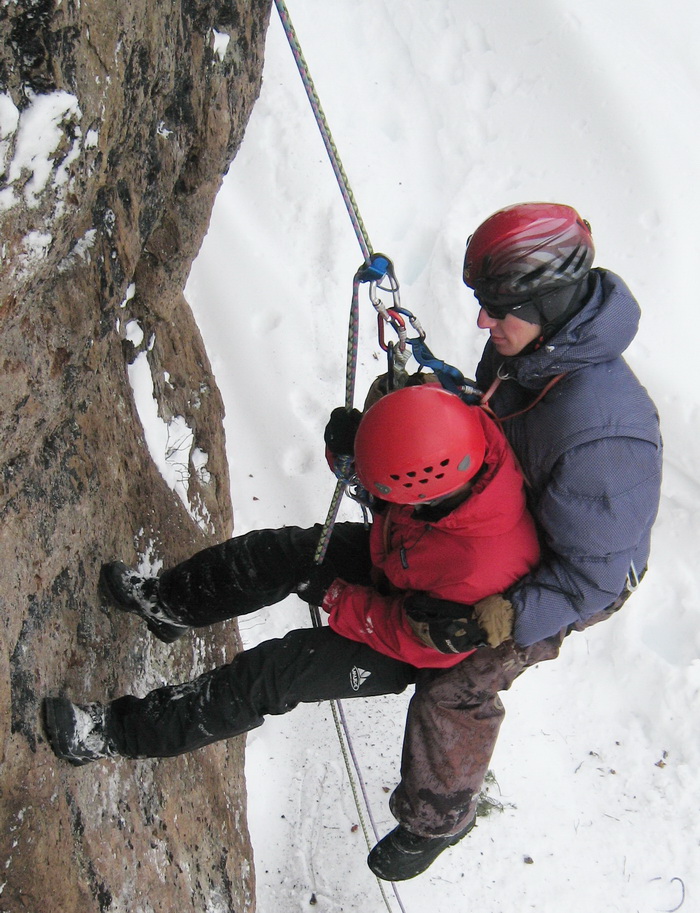 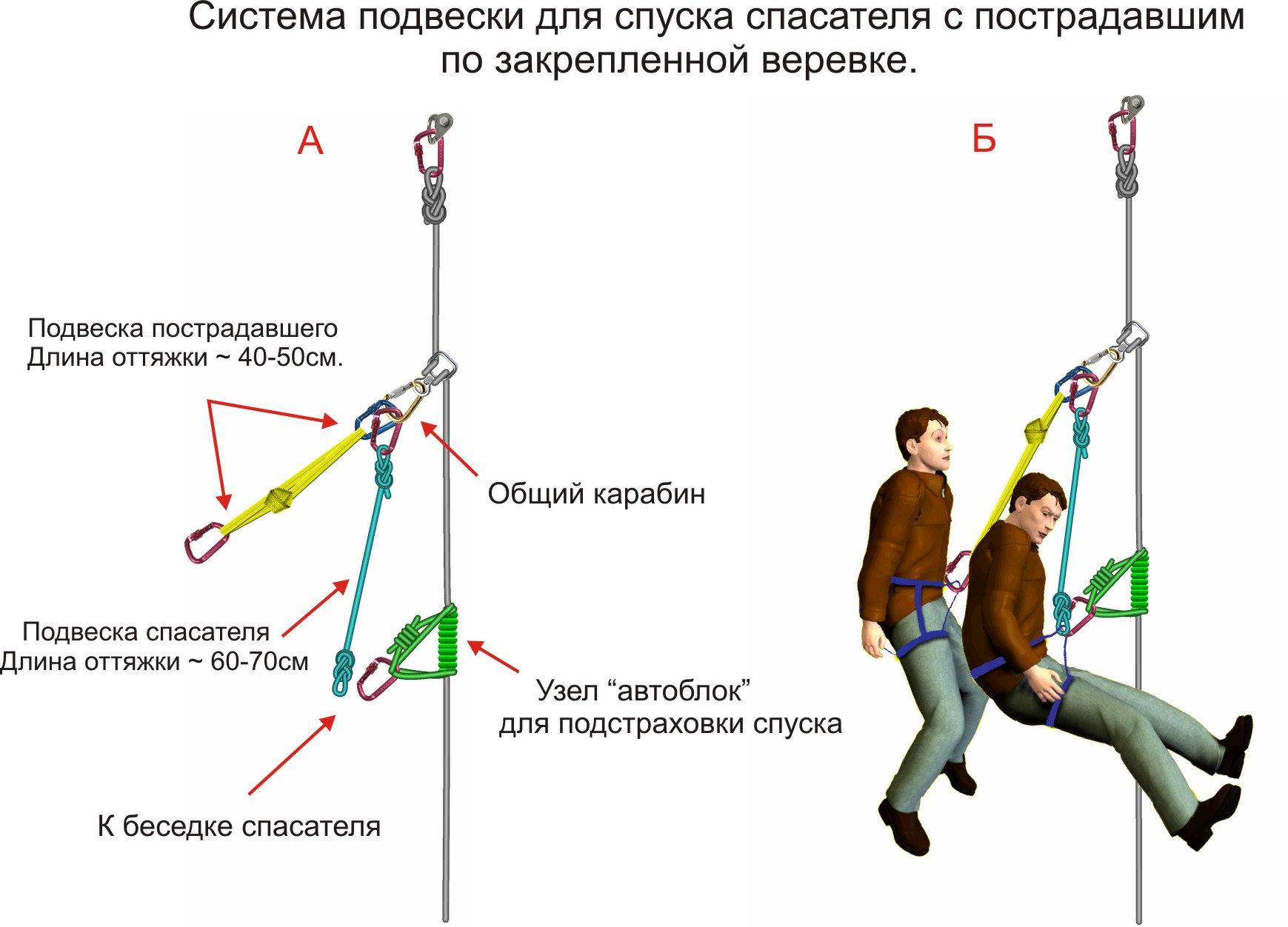 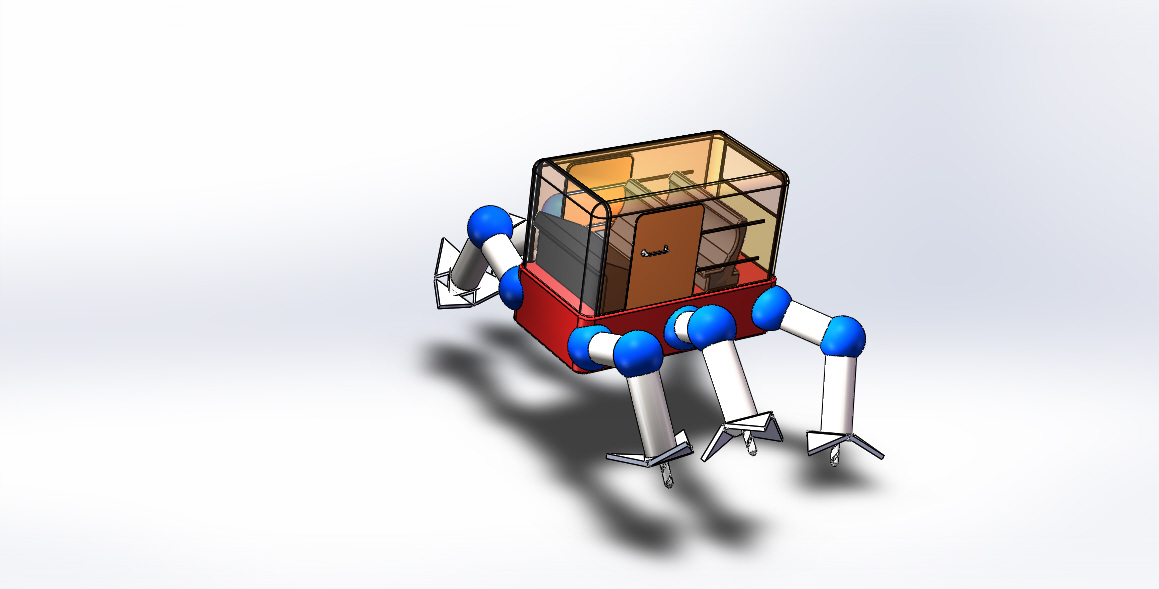 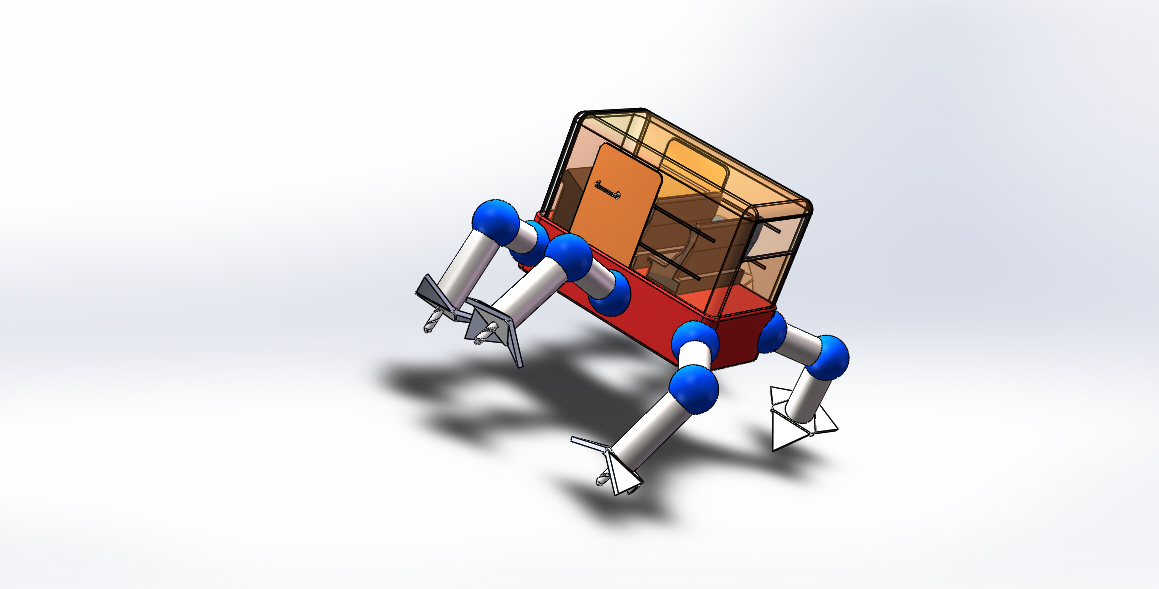 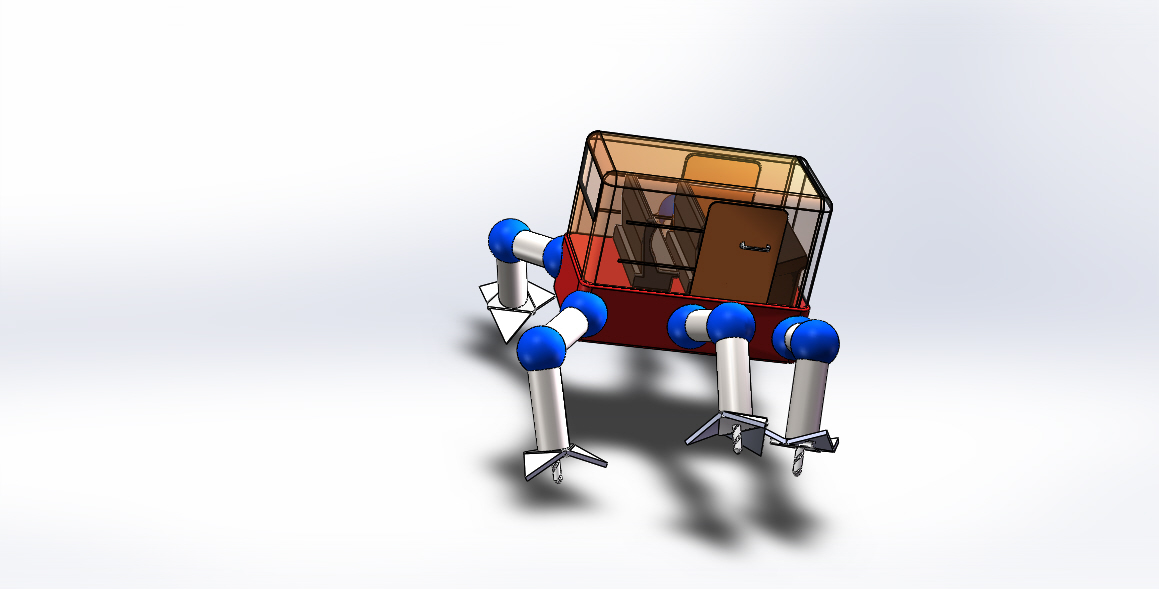 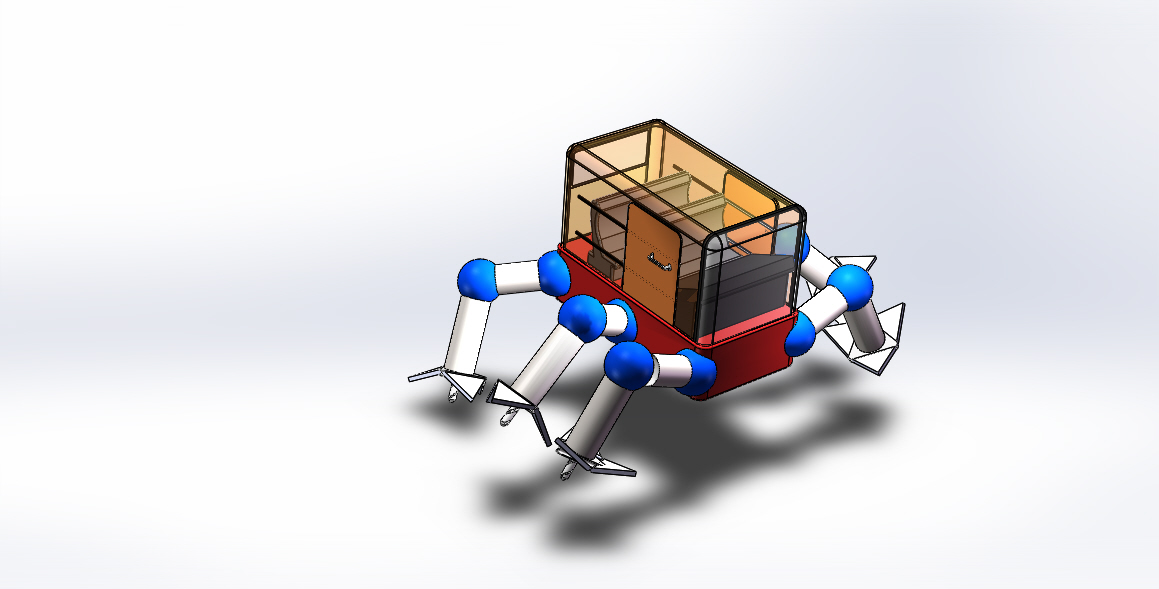 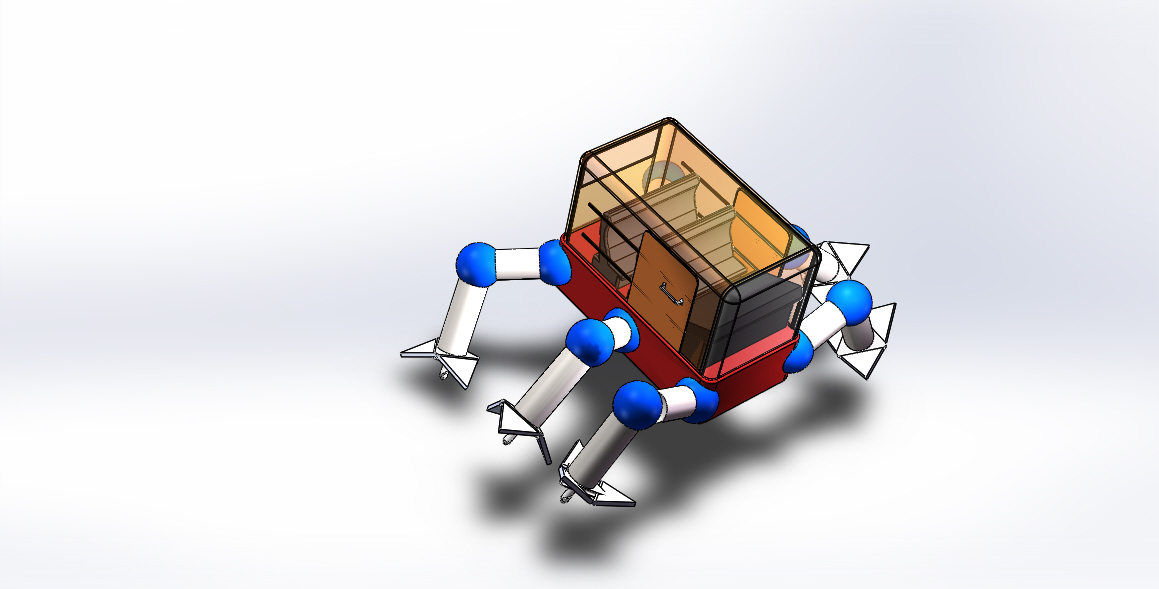 Пульт управления аппаратом
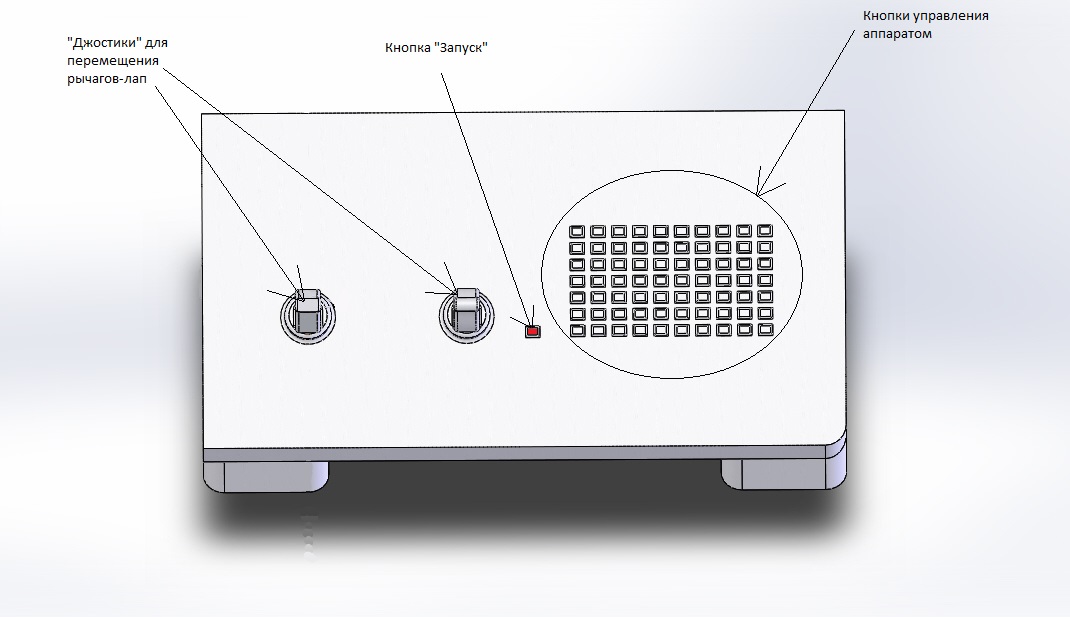 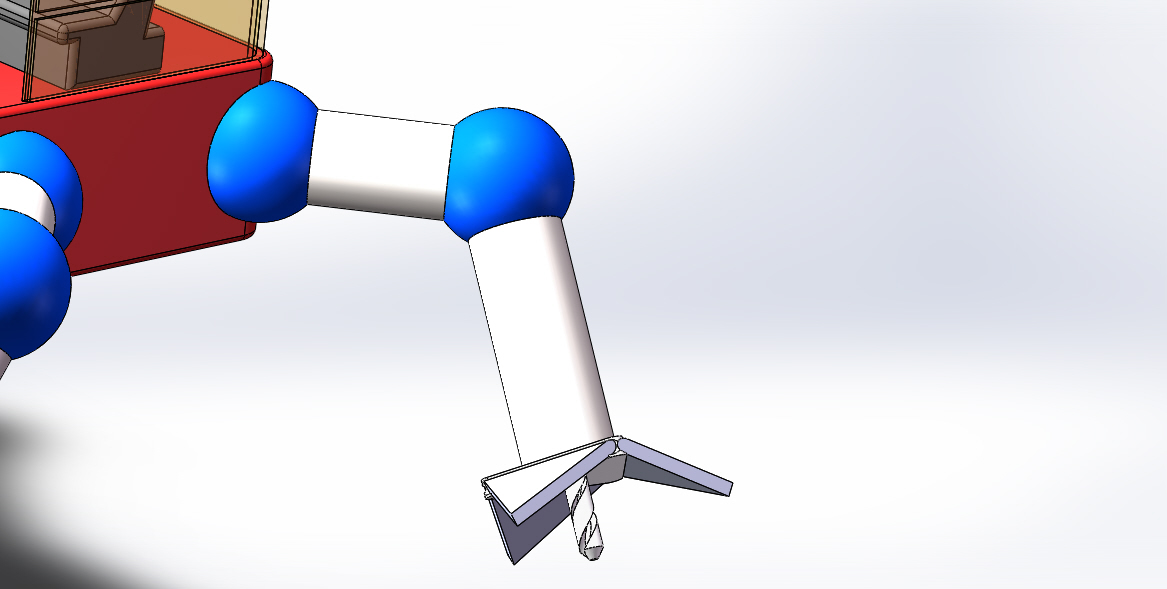 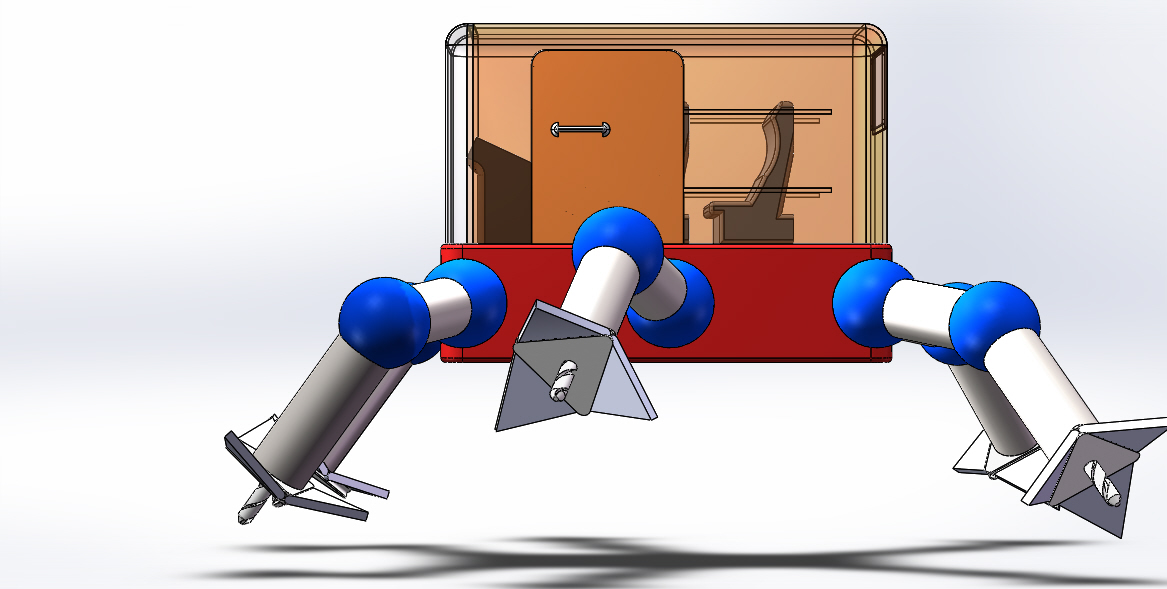 Спасибо за внимание!